Bienvenue!
Français 8, 9 et 10 avec Mme Wilson
salle D312/E302
Information about me!
Je m’appelle …. Madame Wilson
lwilson@sd44.ca
Homework website: www.frenchwithwilson.weebly.com
I teach French in D312 & E302. You can find me D312 @ lunch and after school
3 truths and 1 lie:
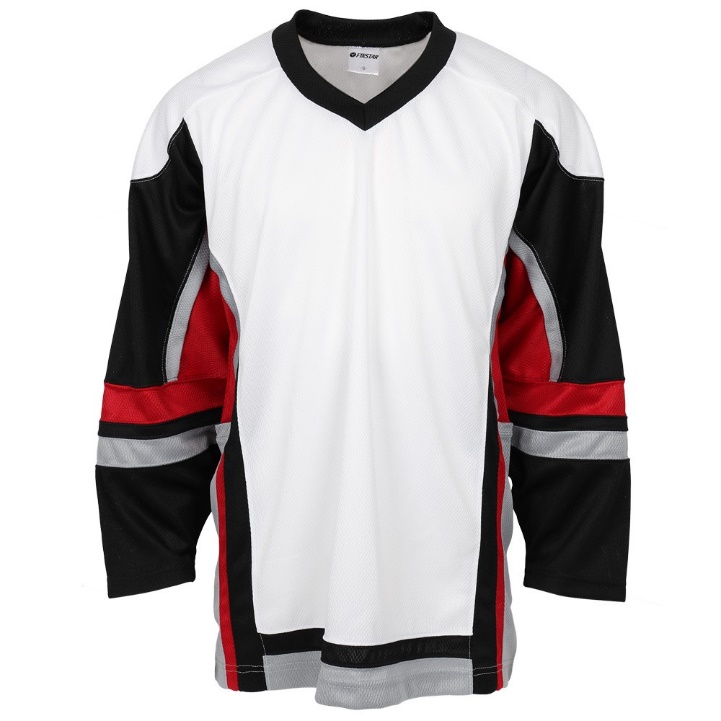 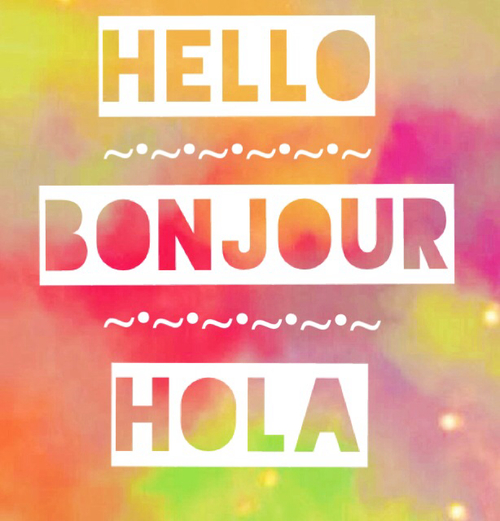 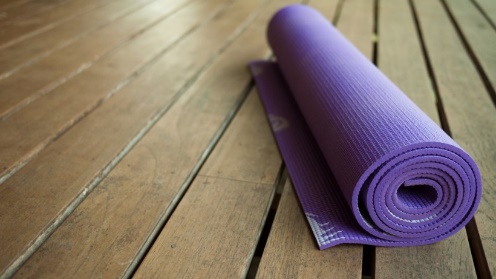 Required Materials:
Binder for all course handouts & your own lined paper
Pencils, erasers, etc
French textbook (French 8-9 workbook too)
Our French Classroom:
Homework & upcoming assessments will be posted on the homework board in class AND on my website
‘à faire’ list on the homework board means you have missed something for marks & will need to complete outside of class time
You are here to learn French and practice your French skills – cellphones distract you from your progress and will not be tolerated in class
Our French Classroom:
Homework is expected to be done at the beginning of class
Small snacks are okay & water too! (no pop, juice)
Start the year in seating plan because I want you to be able to communicate in French with a variety of people
No garbage left behind, svp! Chairs in
This year, I will expect you to…
Respect yourself
Respect the learning environment
Respect the rights and property of others
Respect the feelings of others: be courteous in words and actions to others
Attend school regularly, be punctual and work diligently at your studies
Conduct yourself in a way that is accepting of others at all times, even if others are different than you
At Carson Graham, we strive for excellence in all endeavours, encourage personal and social responsibility, respect diversity and work to develop a life long commitment to learning.
MYP Assessment:
You will do a variety of tasks for marks this year. These include listening, reading, speaking and writing activities. You will be assessed on the MYP 8 point scale.
The 4 French skills you will be assessed on are:
Criteria A - listening
Criteria B - reading
Criteria C - communicating
Criteria D – using language
The 5 ATLs:
1- Novice		2-Learner		3- Practioner		4- Expert

Communicating
Self-Management
Social
Thinking
Research
Why learn a language?